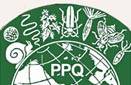 Manual Update
Melinda Sullivan					Lisa Jackson
melinda.j.sullivan@aphis.usda.gov     			lisa.d.jackson@aphis.usda.gov

				Daniel Mackesy							daniel.z.mackesy@aphis.usda.gov
Topics
Manual Changes
Upcoming/ Possible New Manuals
[Speaker Notes: Topics

Manual Changes
Upcoming/ Possible New Manuals]
Listing of Currently Available Manuals for Pest Surveillance
Commodity-Based
Stone Fruit (peach, plum, nectarine, cherry)
Tropical Hosts (avocado, banana, cocoa, coffee, macadamia, mango, etc.)
Corn 
Cotton 
Grape 
Oak 
Palm 
Pine 
Small Grains (wheat, oats, rye, barley) 
Soybean 
Solanaceous Hosts (eggplant, tomato, potato, pepper, tobacco)
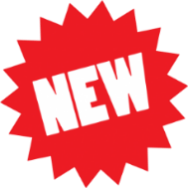 Taxon-Based
Asian-Defoliator 
Cyst Nematode 
Exotic Wood Borer/Bark Beetle 
Mollusk
[Speaker Notes: Before I get started on the manual updates, I wanted to refresh your memories of the manuals that we have that are currently available. We currently have eleven commodity-based manuals and four taxon-based manual available to support Pest Surveillance.  The Tropical Hosts manual is currently available. Datasheets for many of the pests had been available for some time but now everything is packaged into a manual with an Introduction document.]
Manual/Datasheet Revisions
Currently have 158 Priority Pests (either in a manual or on Economic/ Env. List).
Potentially adding up to 15 new OPEP pests this year.
Changes to datasheets and manuals on a yearly basis or as needed.
If substantial changes are made, a new version is created.
Changes listed at the beginning of each manual.
Datasheet changes listed at the end of the datasheet.
An email notification is sent to CAPS community.
[Speaker Notes: Currently have 158 Priority Pests (either in a manual or on Economic/ Env. List).
Potentially adding up to 15 new OPEP pests this year.
Changes to datasheets and manuals on a yearly basis or as needed when major changes are needed or pests are added or removed.
If substantial changes are made, a new version is created.
Changes listed at the beginning of each manual.
Datasheet changes listed at the end of the datasheet.
An email notification is sent to CAPS community.]
Manual/Datasheet Revisions
All datasheets are not able to be revised every year. 
We simply do not have the manpower. 
Ideally update datasheets every 3-4 years.
Starting to apply pre- and post-assessment filters to commodity manuals as well.
Manuals may need to become more streamlined (only highest impact pests to that commodity) over time.
States could bundle in additional pests.
[Speaker Notes: All datasheets, however, are not able to be revised every year. 
We simply do not have the manpower. 
Once we are fully staffed again, we would like to devise a strategy for updating datasheets…example every 3-4 years.
Starting to apply pre- and post-assessment filters to commodity manuals as well.
Manuals may need to become more streamlined (only highest impact pests to that commodity) over time.
States could bundle in additional pests.]
Manual Updates for 2017
Complete revision of the Pine manual and datasheets by August 2016
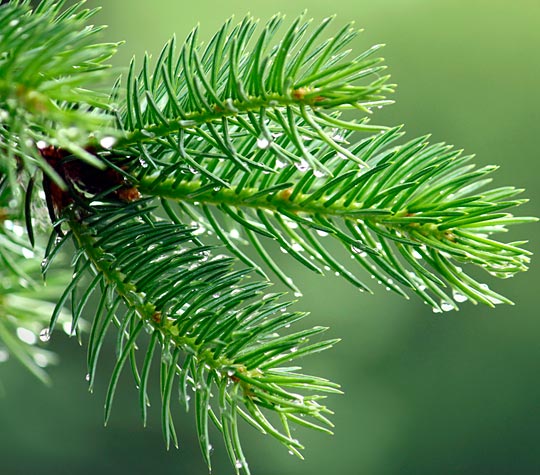 [Speaker Notes: We plan to have a complete revision of the Pine manual and datasheets ready by August 2016]
Changes to Manuals for 2017
New pests from new model
Will be run through post-assessment.
If pass, we will evaluate which manuals to include them in (if any).
If pest is likely to be found in a given commodity, a pest datasheet will be prepared and included in that manual.
[Speaker Notes: New pests from new model
Will be run through post-assessment.
If pass, we will evaluate which manuals to include them in (if any).
If pest is likely to be found in a given commodity, a pest datasheet will be prepared and included in that manual.]
Changes to Manuals for 2017
2017 Cyst Nematode
Removed: Heterodera filipjevi (Cereal cyst nematode): This pest has been deregulated and will no longer be offered for survey.

2017 Palm
Added: Aspidiotus rigidus (False coconut scale): This pest was originally listed in the Tropical Hosts manual. However, its main hosts are coconut and other palms. Palm is a better fit for this pest.
Changes to Manuals for 2017
2017 Small Grains
Removed: Peronosclerospora philippinensis (Philippine downy mildew): Conflicting evidence about oat being a major host.

Removed: Heterodera filipjevi (Cereal cyst nematode): This pest has been deregulated and will not be offered for survey. 

2017 Tropical
Removed: Aspidiotus rigidus (False coconut scale): This pest was originally listed in the Tropical Hosts manual. However, its main hosts are coconuts and other palms. Palm is a better fit for this pest.
[Speaker Notes: Note: The pests removed are from these manuals are available for survey in other manuals where we would be more likely to find them. In addition, these pests can still be bundled into other surveys as well.]
New Surveys Anticipated for 2018
Apple and Pear Commodity Manual 

Working on the pest list:

Want to get manual champions involved 
One from East and West 
Have a pest list related to trade with the European Union to start with.
Working on this manual while updating Stone Fruit manual (overlap of pests with apple/pear; pests can go into manual where make the most impact). 
Seek industry input?
[Speaker Notes: Working on the pest list
Want to get manual champions involved 
One from east (Rachel Braud -WV) & want a champion from the west
Have a pest list related to trade with the European Union to start with.
31 pests in total (19 of which are not on our prioritized pest list or already present)
Working on this manual while updating Stone Fruit manual (overlap of pests with apple/pear; pests can go into manual where make the most impact). 
Seek industry input?]
Manual Updates for 2018
Complete revision of the Oak manual and datasheets by August 2017
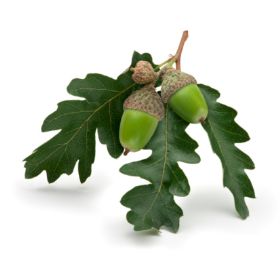 [Speaker Notes: We plan to have a complete revision of the Oak manual and datasheets by August 2017]
Other Suggested Manuals/ Surveys
Berries/Small Fruit 

Dry bean/ pea/ pulse crops
Questions
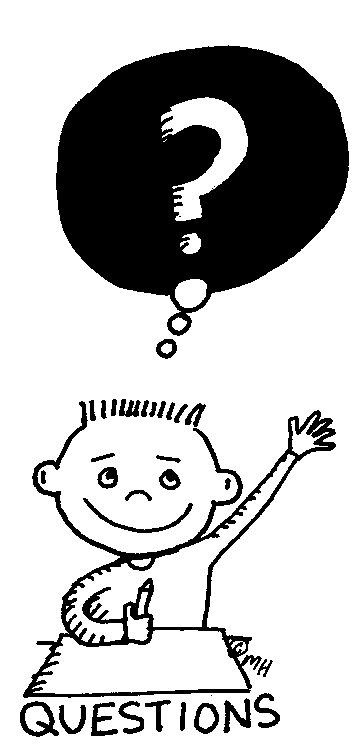